Woman of Worth
Prov 31:1-31
Woman of Worth
Understanding Women
Vs. 1-9, Mother to Son
Many Kings (men) fall due to:
Women
Wine
In-Justice
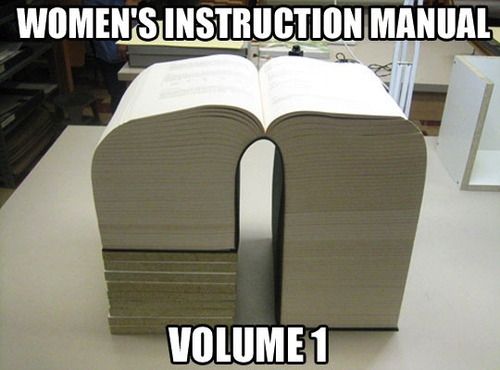 Woman of Worth
Understanding Women
Vs. 1-9, Mother to Son
Many men fall due to:
Women
Wine
In-Justice
[Speaker Notes: A Mothers Prophecy taught to her Son, 
Understanding women; for a man; they are not men; but they are… 
Men Are from Mars, Women Are from Venus, by John Gray]
Woman of Worth
Of Great Value
Vs. 10-12, her price is far above rubies
Virtuous 
Strength, might, wealth
181x it is a term used of physical strength
29x of (Great) wealth
4x of virtue (context of women)
Woman of Worth
Of Great Value
Vs. 10-12, her price is far above rubies
Precious Jewels
Her husband trust her
She does him good
Respect her!
Honor her!
[Speaker Notes: Let your wife have strength, she is valuable and capable
Kings hoard
Things of value, power, resources, honor
King my son – honor and value your wife, the woman of might, of value
The Godly woman can be trusted]
Woman of Worth
Of Great Strength
Vs. 13-20, works willingly with her hands
Works willingly
Great Intellect 
Physical work
A Woman of “Virtue”
Strength or Might
[Speaker Notes: Willingly – Pleasure/Delight/Joy]
Woman of Worth
Of Great Character
Vs. 21-27, She is clothed with Strong Character
Husband is of strong character
High Quality Clothing
Not Fearful but Rejoicing 
Strength and Honor
Speech
Concern over her household
[Speaker Notes: She is clothed with Strong Character
She makes these fine clothes, but she is clothed with something even greater, moral virtue]
Woman of Worth
She is Praiseworthy
Vs. 28-31, a woman that fears the Lord, she shall be praised
Her Children
Her Husband
Fears the Lord
Her Works Praise Her
Woman of Worth
Summary
Understanding Women
Do not Give Your Strength
But
Cherish Her Great Value
Cherish Her Great Strength
Cherish Her Great Character
Because
She is Praiseworthy
[Speaker Notes: Stepping back and looking at the big picture
Why give your strength to a woman, she is capable of her own]
Woman of Worth
Summary
Understanding Women
Prophecy of His Mother
Respect Her
Value Her
Nurture and Develop Her
[Speaker Notes: Things of value, power, resources, honor
King my son – honor and value your wife, the woman of might, of value

Fearing strength
Fearing those who are better than us]